Figure 4.  Extent of visual field representation, with each area compared to areas 17, 18, 19 and 21 (Law et al., 1988; ...
Cereb Cortex, Volume 12, Issue 12, December 2002, Pages 1280–1297, https://doi.org/10.1093/cercor/12.12.1280
The content of this slide may be subject to copyright: please see the slide notes for details.
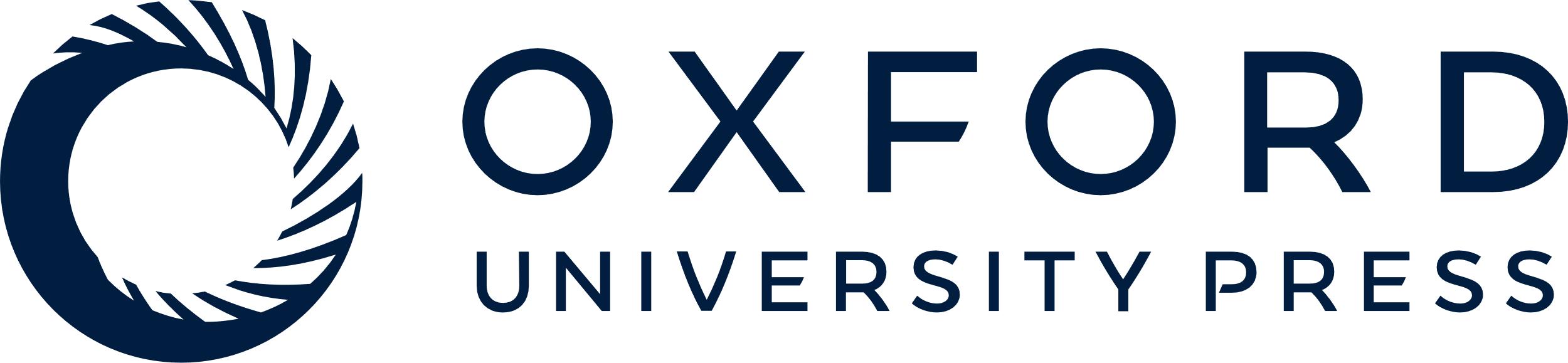 [Speaker Notes: Figure 4.  Extent of visual field representation, with each area compared to areas 17, 18, 19 and 21 (Law et al., 1988; Manger et al., 2002). Areas PPc and PPr represent approximately the same amount of the visual field, both with a bias towards the lower visual field. Meridians are at 30° from each other.


Unless provided in the caption above, the following copyright applies to the content of this slide: © Oxford University Press]